Thứ 2 ngày 6 tháng 4 năm 2020
Học vần
Kiểm tra bài cũ :
Đọc :
cá diếc               cái lược
công việc           thước kẻ
Quê hương là con diều biếc
                  Chiều chiều con thả trên đồng
                  Quê hương là con đò nhỏ
                  Êm đềm khua nước ven sông.
Thứ 2 ngày 6 tháng 4 năm 2020
Học vần
Bài 81:
a
ch
ach
s
cuốn sách
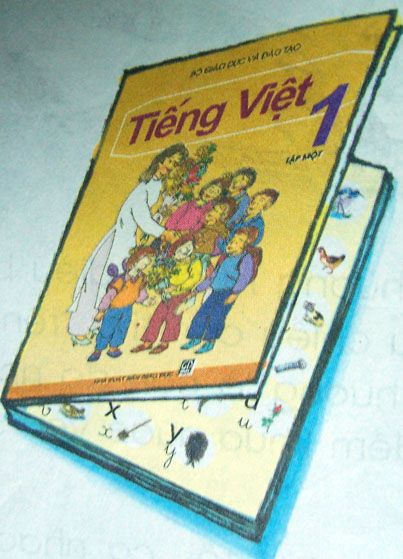 Thứ 2 ngày 6 tháng 4 năm 2020
Học vần
ach
Bài 81:
ach
sách
cuốn sách
viên gạch               kênh rạch
       sạch sẽ                  cây bạch đàn
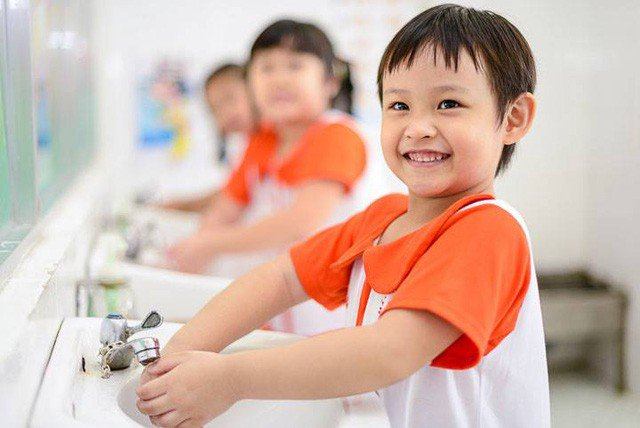 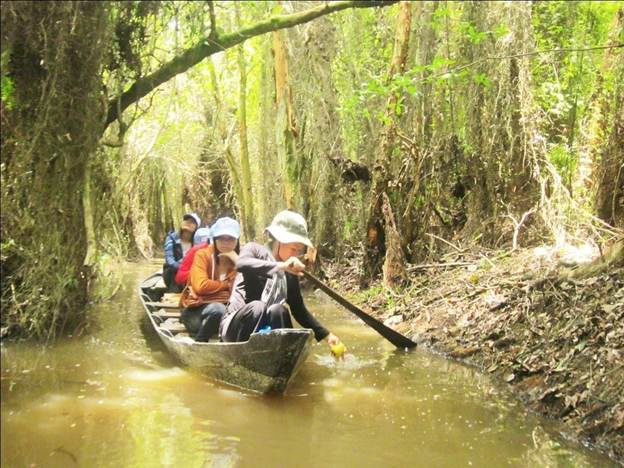 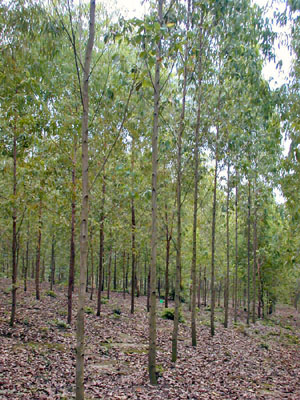 Thứ 2 ngày 6 tháng 4 năm 2020
Học vần
ach
Bài 81:
ach
            sách
  cuốn sách
viên gạch               kênh rạch
 sạch sẽ                  cây bạch
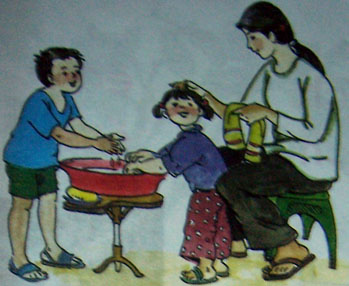 Mẹ, mẹ ơi cô dạy
Phải giữ sạch đôi tay
Bàn tay mà dây bẩn
Sách, áo cũng bẩn ngay.
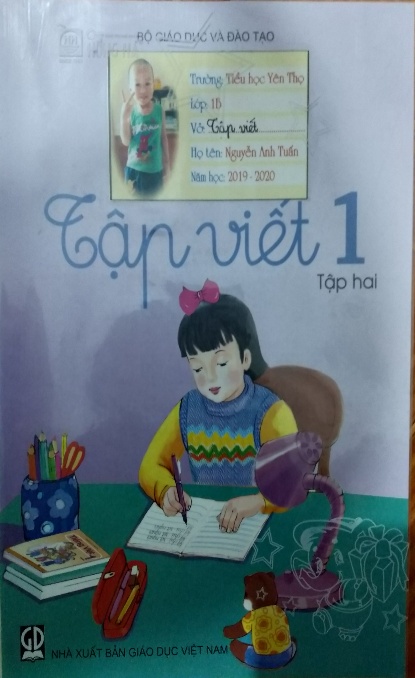 Viết vở tập viết
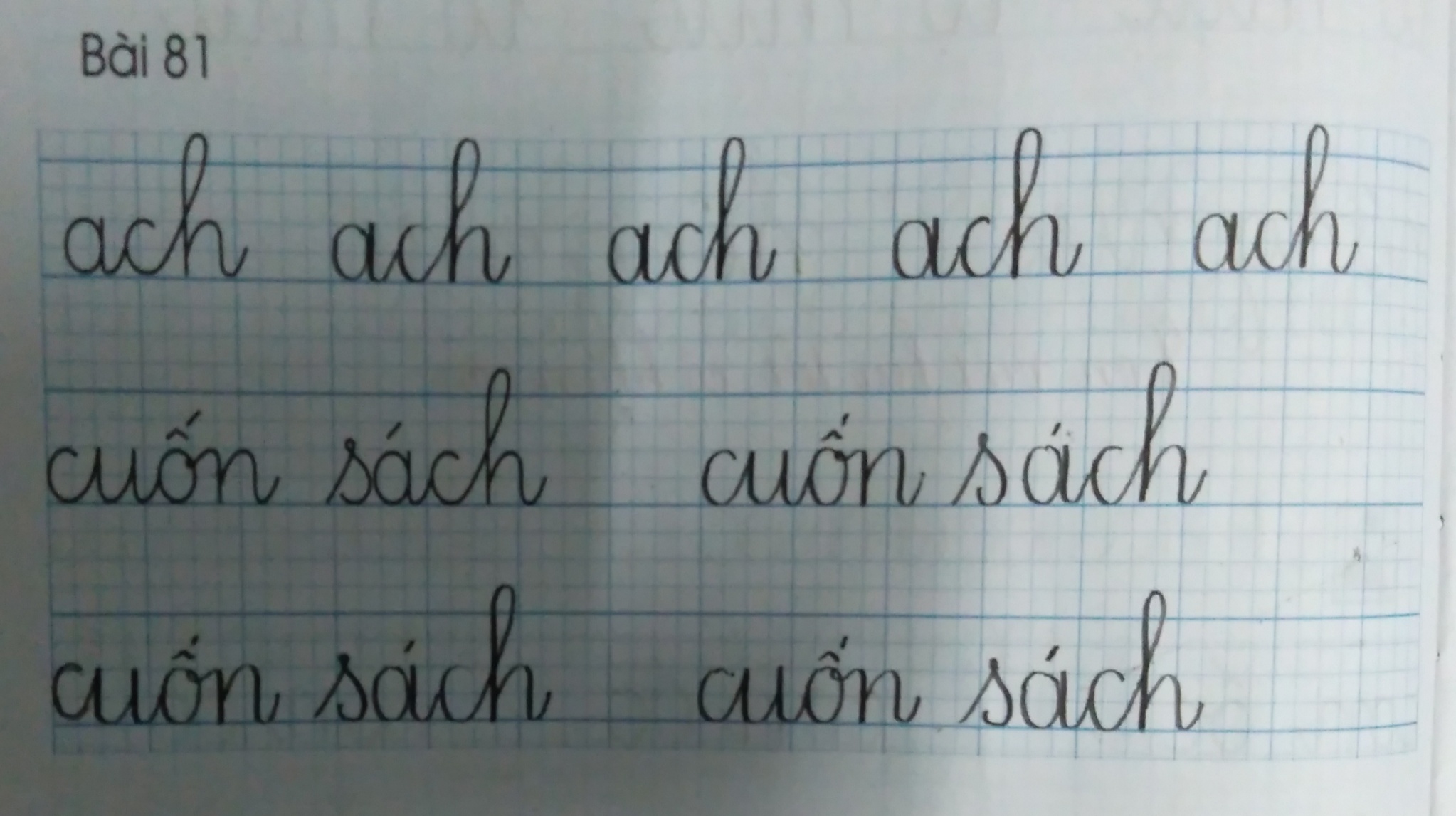 Thứ 2 ngày 6 tháng 4 năm 2020
Học vần
ach
Bài 81:
ach
sách
cuốn sách